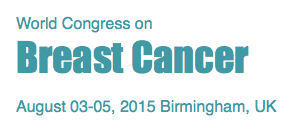 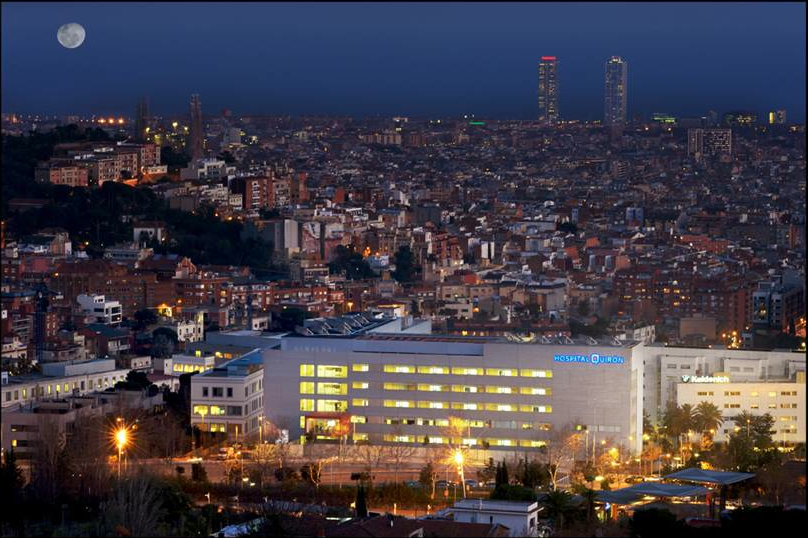 Changes in Breast Cancer Reports After Second Opinion
Dr. Vicente Marco
Department of Pathology
Hospital Quiron Barcelona. Spain
Second Opinion in Breast Pathology
Usually requested when a patient is referred from another institution for treatment
An opportunity to detect diagnostic errors that impact on patient management.
Who’s requesting a second opinion in Breast Cancer ?
Medical Oncologists
Breast Surgeons
Patients
Pathologists
Prognostic Factors in Breast Cancer
Tumor size
Tumor grade
Histological type
Margins of resection 
Lymphovascular invasion
Proliferative Index
Lymph node stage
Predictive markers
Estrogen & progesterone receptors
HER2
Breast cancer management team effort
Oncologists
Surgeons
Pathologists
“Castellers in Catalunya, Spain”
Questions for the pathologist when providing a second opinion in breast biopsies
Is it cancer?
Is it breast cancer?
Is it invasive breast cancer?
Are the margins of resection free of disease?
Are the predictive markers of response accurate (Hormone Receptors, HER2)?
Special situations
Patient with previous history of breast cancer presenting with disease in other organs.
Patient with history of non-breast cancer presenting a breast lesion. 
Tumor presenting in the axilla without a clinically evident breast lesion.
Tumors of the axillary region
Metastatic tumors to axillary lymph nodes.
Metastases from occult breast cancer
Primary tumors of the axilla
Breast cancer arising in ectopic breast tissue
Primary tumors of skin appendages
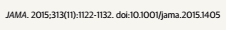 Concordance among pathologists in the diagnosis of breast lesions
Benign lesions without atypia
Atypical Hyperplasia
Ductal Carcinoma in situ
Invasive cancer
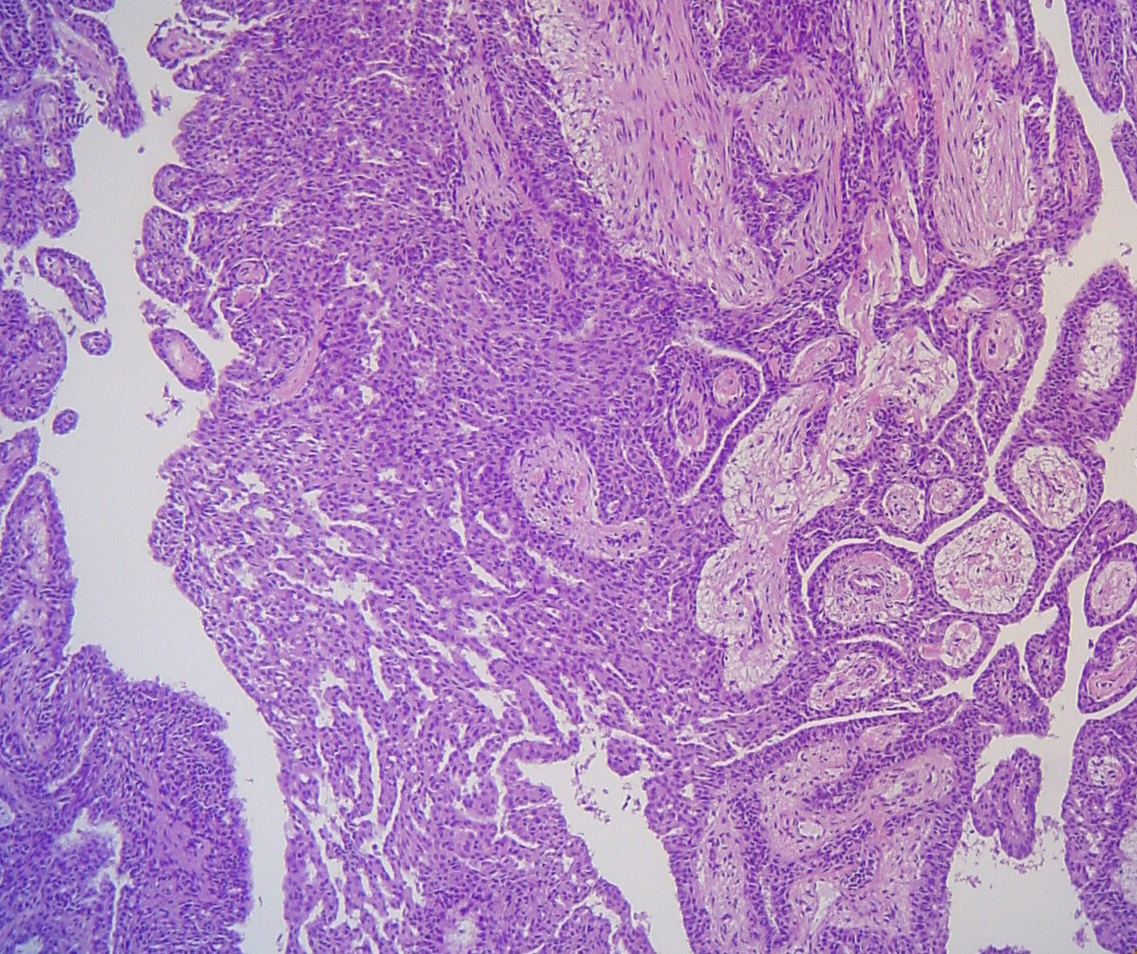 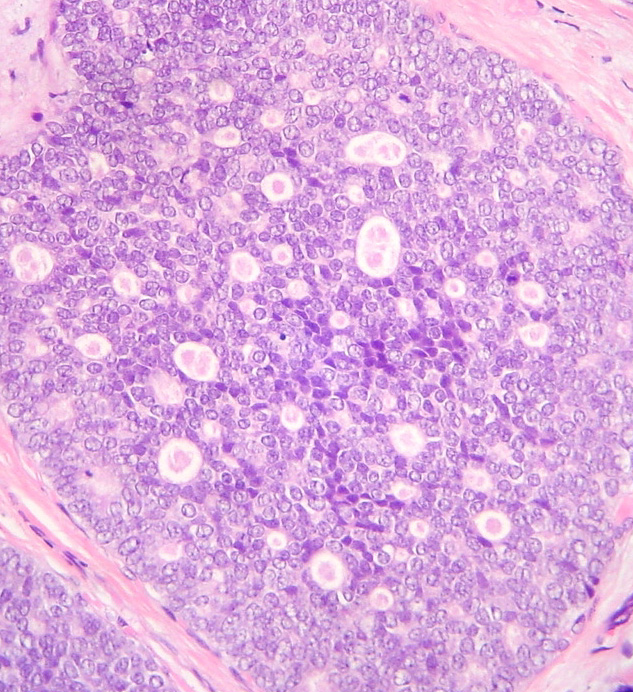 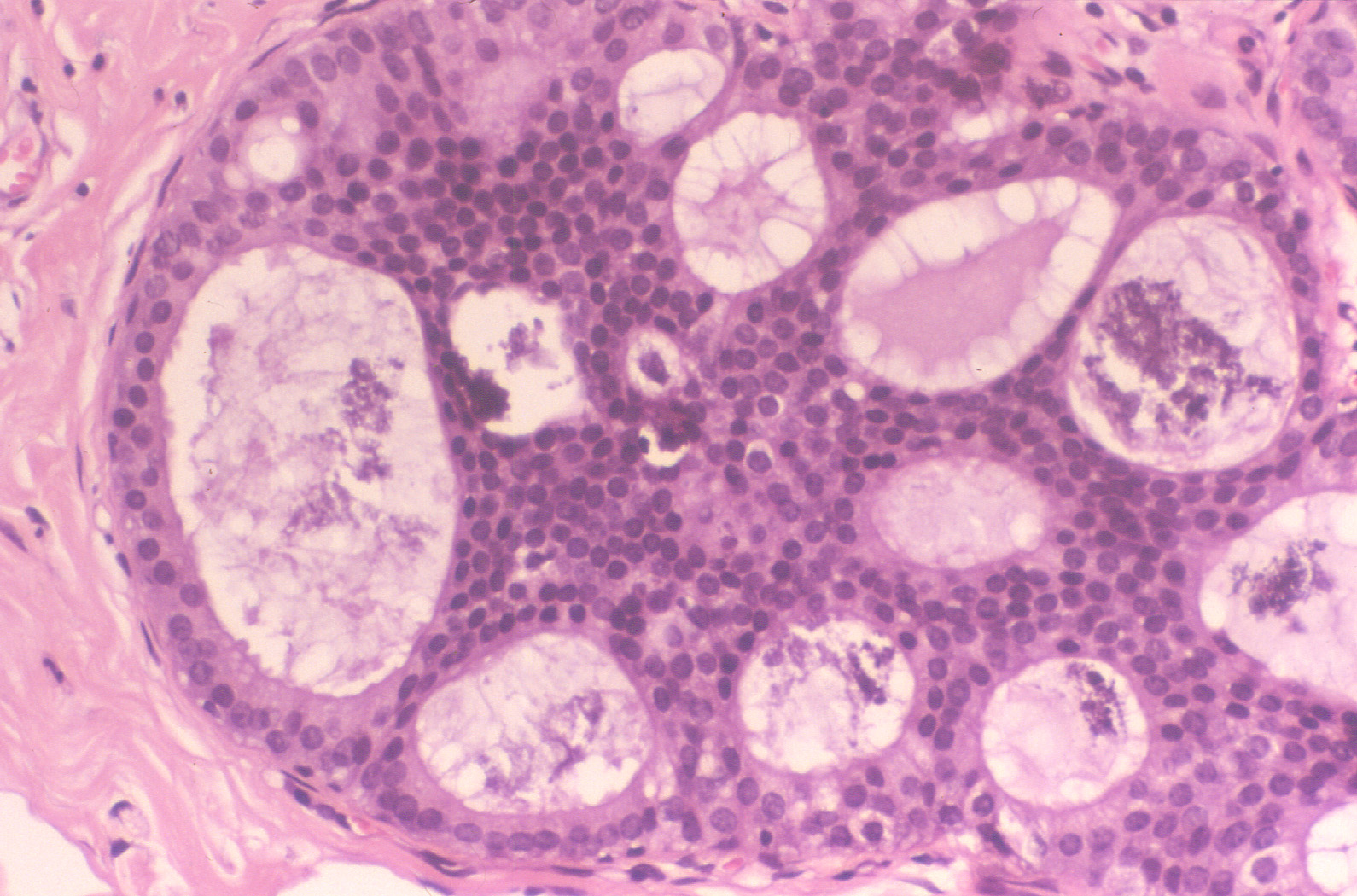 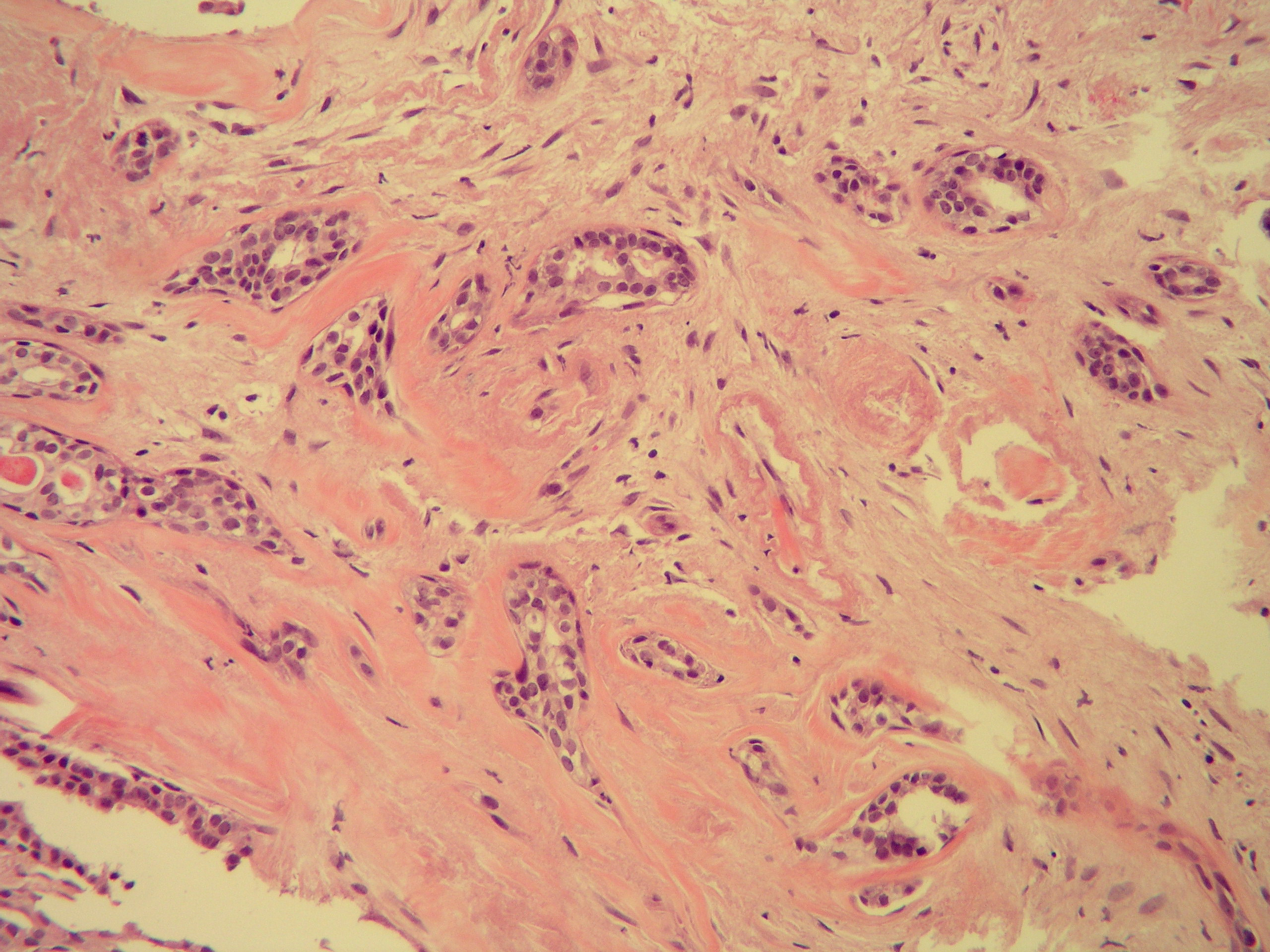 Diagnostic concordance among pathologists interpreting breast biopsy specimens
Modified after Elmore JG et al. JAMA 2015;313 (11):1122-1132.
Why do pathologists disagree in the diagnosis of breast lesions?
Different levels of training and experience
Different levels of interest in breast pathology
Interpretation of borderline or grey zone cases
Diagnosis of rare cases
Special clinical situations
Technical issues
Classification of second opinion results in breast pathology
Concordant
Major discrepancies
Potential for significant change in prognosis and/or treatment.
Minor discrepancies
Don’t impact significantly in prognosis and/or treatment.
Rate of major discrepancies in breast cancer pathology after review
Second Opinion in Breast PathologyMajor Discrepancies
Changes in Histologic Diagnoses (37.7%)
Invasive Carcinoma vs DCIS         (32 %)
Invasive Ca          DCIS
DCIS          Invasive Ca
Hormone Receptors Results          (9.4%)
ER-          ER+
HER2 Results                               (20.7%)
HER2+             HER2 -
Second Opinion in Breast Pathology Major Discrepancies in 46 Patients
30 y-o woman with axillary mass.
First diagnosis:
Consistent with breast cancer metastasis.
Second opinion: Metastatic adenocarcinoma of lung
NAPSIN A
TTF-1
Immunohistochemistry in the differential diagnosis of lung and breast cancer
Assessment of predictive factors of response in Breast Cancer
Hormone Receptors:
Estrogen Receptors
Progesterone Receptors
HER2
Immunohistochemistry
In situ hybridization
Assessment of predictive factors of response in Breast Cancer
Technical Issues
Fixation
Methodology
Interpretative Issues
Estrogen ReceptorsAssessment by Immunohistochemistry
NIH Consensus 2001
 “….patients with any extent of hormone receptors in their tumor cells may still benefit from hormonal therapy”
Dichotomous results
99% of tumors are negative (0%) or positive in 70% or more of cells.
1% cutoff for ER positivity
False negative ER is more problematic
Estrogen Receptor IHC
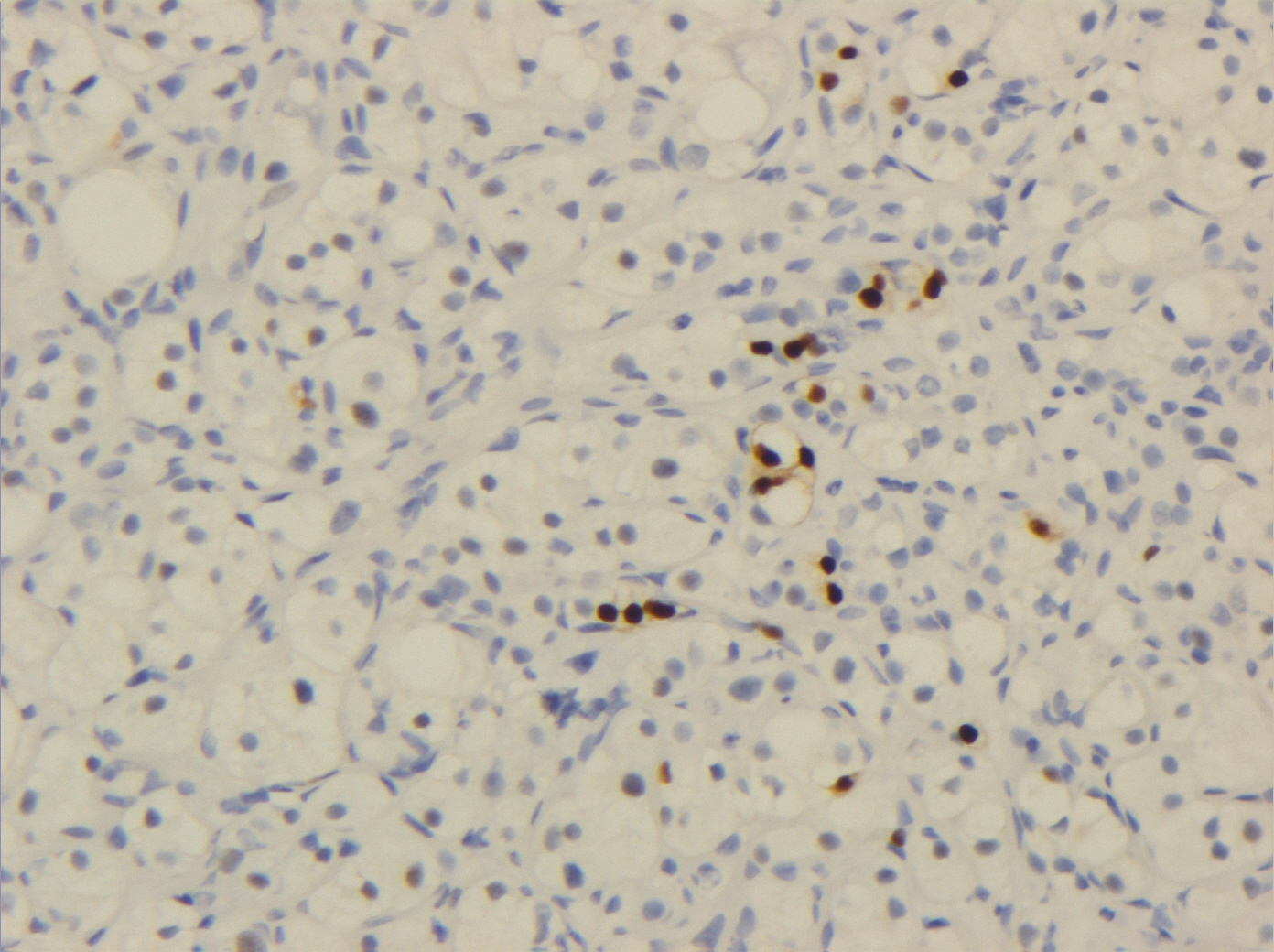 NEGATIVE        POSITIVE LOW         POSITIVE HIGH
HER2 AssessmentASCO-CAP Guidelines
HER2 SCORE IHC
HER2 IHC SCORE
3+
2+
HER2 ISH Assay
HER2 ISH
Negative. Ratio<2
Positive. Ratio >2
CONCLUSIONS
Major discrepancies in the evaluation of breast cancer reports are often related to the assessment of the degree of invasion of breast carcinoma and the immunohistochemical results of predictive markers, in particular HER2.
The assessment of axillary lesions and distant metastasis in patients suspected of having breast cancer or with a history of treated breast cancer may reveal non-mammary tumors.
Conclusions
Significant improvement in the concordance among pathologists in the assessment of breast lesions can be achieved by careful histological study, following standardized criteria, and having complete clinical information.
Using high quality IHC techniques will improve the evaluation of markers of prognosis and therapeutic response.
Thank you